Long Term Delivery Strategy 

Customer Engagement
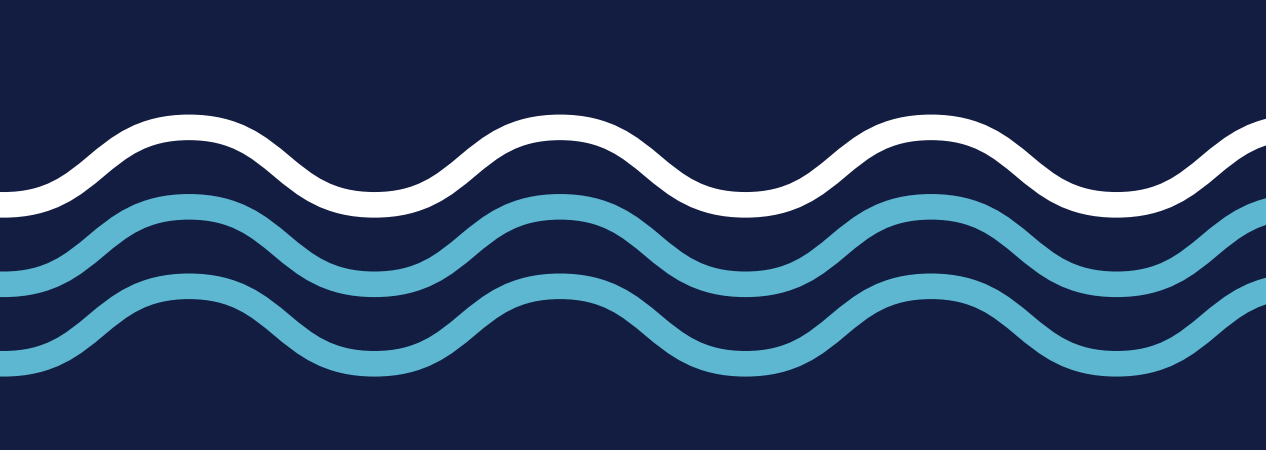 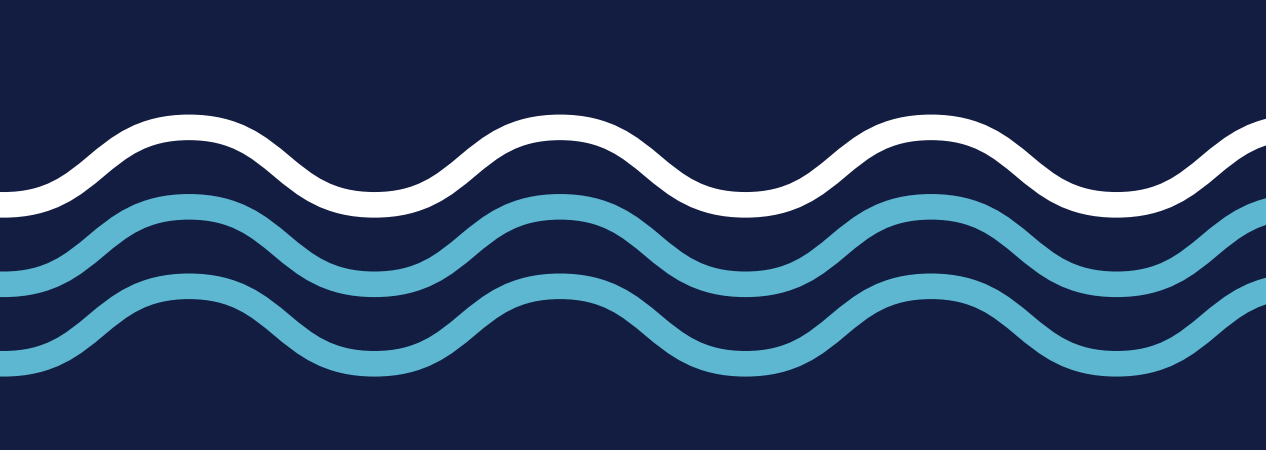 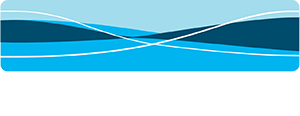 Yorkshire Water and all other water and sewerage companies work in 5-year planning cycles. 

Every 5-years, water and sewerage companies create business plans which outline what they will deliver in the coming 5-year period, including setting targets on improving areas of service. 

These business plans are shaped by customers and eventually approved by Ofwat, the water industry regulator. 

Yorkshire Water are currently creating their business plan for 2025-2030.
How water companies plan…
The water sector faces a series of long-term challenges, such as climate change and population growth, these feature in all planning cycles. 

To meet these challenges, Ofwat have asked companies to set out their five-year business plan in the context of a 25-year long term delivery strategy (LTDS). 

This is to ensure that what is delivered in the short term will provide long-term value for customers, communities, and the environment. 

The focus of this research is on the draft Long Term Delivery Strategy (LTDS) created by Yorkshire Water.
About the Long Term Delivery Strategy
A thriving Yorkshire: right for our customers, and right for the environment.’
LTDS

Vision
Our Vision:
‘A thriving Yorkshire’ means operating in a region famous for its stunning beauty and natural environment, where communities can grow and prosper in a flourishing economy. Where anchor institutions like Yorkshire Water invest in infrastructure, create jobs, and support skills development and education – and work in partnership with other organisations across the region to achieve common goals such as flooding. 


‘Right for our customers’ means that we will provide safe, clean, great tasting water and return wastewater safely to the environment. In providing these services we will make sure we deliver good value for money, which will mean bills that everyone can afford. We also know that our customers have a diverse range of needs, so we will provide first-class customer service and make sure that we are easy to deal with. 


‘Right for the environment’ means taking care of our precious natural resources and carefully managing our impact on the natural environment of Yorkshire. We know that our first priority is preventing harm to the environment and to keep wastewater in the pipes. We must also protect our water resources, reduce our carbon emissions to net zero, and invest in modern and sustainable infrastructure.
LTDS

Ambition
Our ambition for 2050 sets out how our vision will be delivered in terms of long-term performance outcomes for customers and the environment.

Ambition headlines:
Measure
2023 Performance
2050 Target
Measuring our LTDS performance
Risk of water quality failures
To be as close to zero as possible
0
4.61
No. of customers who contact us regarding water quality concerns
No. of people who contact us per 10,000 people in Yorkshire
7.2
10.62
Secure, safe clean water supplies
Water supply interruptions
Average number of mins lost above 3 hrs
9mins 27seconds
30 seconds
Drought resilience
Measure of resilience to severe droughts
1 in 500 year drought
1 in 330 year drought
Customers daily water use
Litres used per person per day
110 litres per person per day
123.9 litres per person per day
Businesses daily water use
Businesses demand for water – millions of litres per day
236 million litres per day
267 million litres per day
Leakage
Litres lost per day from our network
150.4 million litres lost per day
282.8 million litres lost per day
Customer experience of our service
How we are ranked vs. our peers
TBC
10th out of 17 companies
First-Class Customer Service
Developers experience of our service
How we are ranked vs. our peers
TBC
17th out of 17 companies
Businesses experience of our service
How we are ranked vs. our peers
TBC
TBC
Measuring our LTDS performance
Measure
2023 Performance
2050 Target
Bills everyone can afford
Reducing the no. of customers in water poverty
% of customer who spend more than 5% of their disposable income on YW bill
Year on year reduction
XXX
Internal sewer flooding
No. of incidents
291
546
External sewer flooding
No. of incidents
5,375
0
Modern and sustainable infrastructure
Sewer flooding risk
Risk of sewer flooding in exceptionally wet weather
1 in 30 year event
??
Mains repairs
How we are ranked vs. our peers
TBC
10th out of 17 companies
Sewer collapses
How we are ranked vs. our peers
TBC
17th out of 17 companies
Unplanned outage
How we are ranked vs. our peers
TBC
TBC
Discharge permit compliance
No. of people who contact us per 10,000
7.2
10.62
Measuring our LTDS performance
Measure
2023 Performance
2050 Target
Clean Water production Greenhouse gases
Tonnes of CO2
0
122,667
Net Zero Carbon Emissions
Waste Water Production Greenhouse gases
Tonnes of CO2
159,362
0
Total Greenhouse Gas Emissions
Tonnes of CO2
0
Not currently measured
Eliminate pollution incidents
No. of category minor pollution incidents
0
117
Looking after our natural environment
Reduce sewage discharges from Storm Overflow to rivers and the coast
Average no. of spills across all storm overflows
10
24
Reduce phosphorous in  wastewater discharges to rivers
% reduction from 2020
80% by 2038
0%
Bathing water quality – beach and rivers
No. of bathing waters at good or excellent status
YW operations will not impact on the quality of bathing waters
16
Biodiversity net gain – projects that improve the environment once completed
% improvement
+10%
Not currently measured
LTDS

Whilst we must hit the targets we set ourselves in our LTDS we also have a legal obligation to deliver huge programmes of work up to 2050. These programmes are outlined below:
AMP 8
AMP 9
AMP 10
AMP 11
AMP 12
Bill Impact
Bill Impact
Bill Impact
Bill Impact
Bill Impact
LTDS

Whilst we must hit the targets we set ourselves in our LTDS we also have a legal obligation to deliver huge programmes of work up to 2050. These programmes are outlined below:
LTDS

Whilst we must hit the targets we set ourselves in our LTDS, we also have a legal obligation to deliver huge programmes of work up to 2050. These programmes are outlined below:
Water supply improvements (4 new boreholes, 1 new river abstraction, 1 transfer scheme, and increased WTW capacity)
Smart metering rollout for new and existing customers (most expenditure in AMPs 8 and 9)
Leakage reduction activities to halve leakage by 2050
Elvington WTW to south Yorkshire treated water transfer scheme
Improving drinking water taste, odour, and colour by investing in our treatment works (2 sites per AMP) and conditioning water pipes (~16 water supply zones per AMP)
Raw water quality monitoring and management (1 scheme per AMP)
Removing lead pipes across our network with a focus on lead hotspots and high-risk customers (e.g. schools, communal buildings)
Microbiological disinfection treatment of wastewater at our coastal and inland bathing water sites (assuming further bathing water designations each AMP)
Removing 80% of phosphorus from treated wastewater against a 2020 baseline
Installing continuous river water quality monitoring equipment
Biodiversity conservation and river restoration activities, incl. 3-4 fish passes and 1 eel screen per AMP
Expanding sewers and building tanks to increase wastewater storage capacity and reduce use of storm overflows
Managing stormwater runoff by creating sustainable drainage solutions such as ponds, wetlands or soakaways
Reducing the amount of water entering our wastewater network by separating surface runoff from foul water
Developing transfer schemes and linking water networks to ensure we can supply customers with water at all times
Improving the resilience of our wastewater assets to flooding, such as by installing flood barriers (10 sites per AMP)
Mitigating cybersecurity risks to our critical infrastructure
Switching our equipment to renewable energy sources
Installing renewable energy generation equipment at our sites
Investing in new technologies to reduce emissions from wastewater treatment processes